Patologie vývodných cest močových a mužského genitálu
Lukáš Velecký
[Speaker Notes: Tuto šablonu lze použít jako počáteční soubor pro prezentaci výukových materiálů při práci ve skupině.

Oddíly
Po kliknutí na snímek pravým tlačítkem myši lze přidat oddíly. Oddíly mohou pomoci uspořádat snímky nebo usnadnit spolupráci mezi více autory.

Poznámky
Oddíl Poznámky použijte k zadání poznámek k doručení nebo dalších podrobností pro posluchače. Tyto poznámky lze zobrazit během prezentace. 
Vezměte v úvahu velikost písma (důležité pro usnadnění, viditelnost, pořízení videozáznamu a online provoz).

Sladěné barvy 
Věnujte zvláštní pozornost obrázkům, grafům a textovým polím. 
Zvažte, zda účastníci budou tisknout černobíle nebo ve stupních šedé. Provedením zkušebního tisku ověřte, zda barvy fungují správně při vytištění černobíle i ve stupních šedé.

Obrázky, tabulky a grafy
Vsaďte na jednoduchost: pokud je to možné, použijte konzistentní a nerušivé styly a barvy.
Označte popisky všechny grafy a tabulky.]
Nemoci vývodných cest močových
dominují záněty
mikroby (E.coli, …), průnik zvenčí 
RF: žena x muž
klinicky: polakisurie, dysurie
pyelitida (zánět ledvinné pánvičky)
ureteritida (zánět močovodu)
urocystitida (zánět močového měchýře)
Kapavka
STD, Neisseria gonorrhoeae
hnisavé záněty
muž: uretritida->prostatida->epididymitida
žena: vaginitida->cervicitida->endometritida, až tvorba zánětlivého tumoru adnex, sterilita
Záněty močového měchýře
všechny formy nespecifického povrchového zánětu (katarální, hnisavý, pseudomembranózní, ulcerózní flegmonózní a gangrenózní)
specifický zánět – TBC
chronické záněty, často asociace s lithiázou
- reaktivní změny urotelu, dlaždicobuněčná a žlazová metaplázie, tvorba Brunnových čepů –> cystitis cystica
Nádory močového měchýře
benigní x maligní
 nejčastěji z urotelu

  Prekancerózy:
 dysplázie urotelu
 rizikové faktory:
 pohlaví
 kouření
expozice aromatickým aminům
dlouhodobá konzumace fenacetinových analgetik
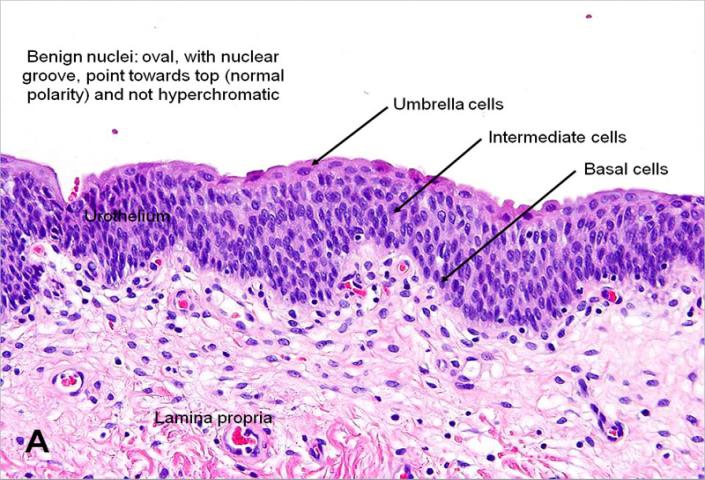 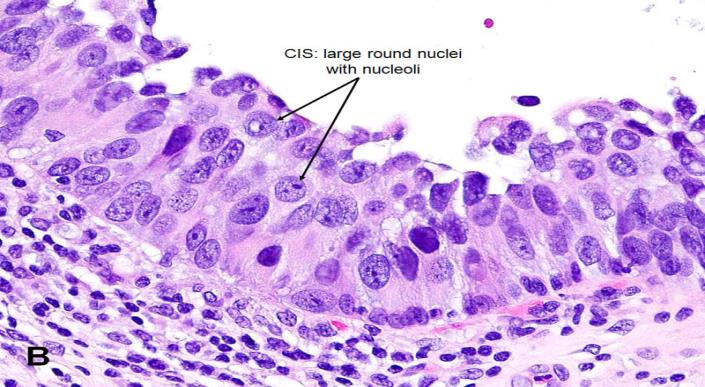 Papilom – stromečkovitá struktura, vzácné
Papilární uroteliální neoplazie s nízkým maligním potenciálem (PUNLMP)
Papilární uroteliální karcinom nízkého stupně malignity (low-grade)
Papilární uroteliální karcinom vysoého stupně malignity (high-grade)

jsou invazivní / neinvazivní 
výskyt i v ledvinové pánvičce, ureteru,…
PUNLMP
papilární uroteliální neoplázie s nízkým maligním potenciálem recidivující tumor 
papily kryté hyperlastickým urotelem s dobře zachovanou stratifikací, s minimální cytonukleární atypií, mitózy pouze sporadicky
Neinvazivní papilární uroteliální karcinom
neinvazivní papilární uroteliální karcinom
- low grade 
- high grade
papilární neoplázie bez známek invaze do suburoteliální pojivové tkáně

Low-grade 
 narušená papilární architektonika, 
 mírná cytonukleární atypie
 mitózy v bazální vrstvě
High-grade 
 - fúzujcí papily, solidní okrsky, 
 - ztráta polarity buněk,
 - střední až vysoký stupeň anizocytózy a anizokaryózy
 - atypické mitózy ve vyšších vrstvách nádorového epitelu
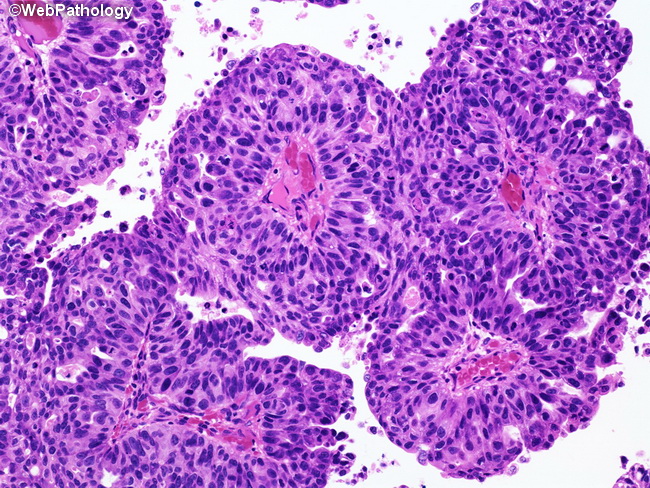 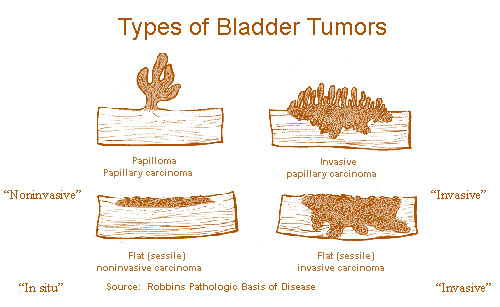 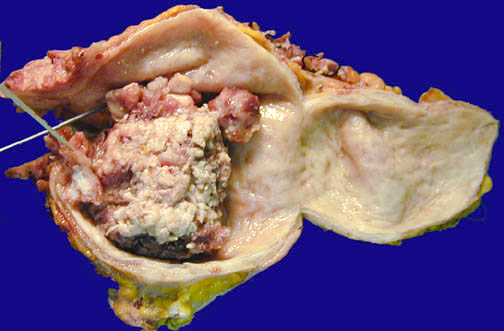 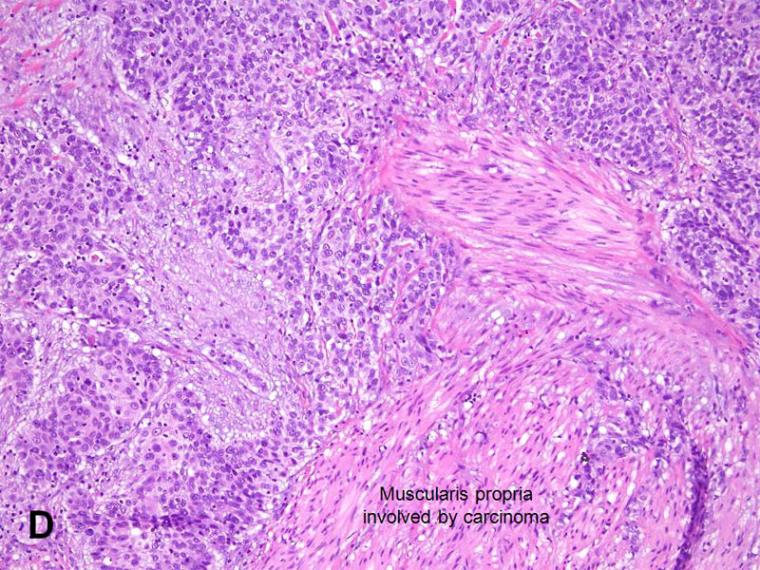 jiné nádory močového měchýře
dlaždicobuněčný karcinom
adenokarcinom
primární tumory jiné histogeneze
sekundární karcinomy (metastázy – např. melanom x lokoregionální šíření – např. karcinom rekta)
Patologie mužského genitálu
Penis
epispadie (uretra ústí v dorzální části penisu)
hypospadie (vyústění uretry ventrálně na penisu)
fimóza, parafimóza

Skrotum
- hydrokéla (hromadění serózní tekutiny ve skrotu, záněty x nádor x idiopaticky
Benigní nádory
condyloma accuminatum
    - HPV infekce, koilocyty
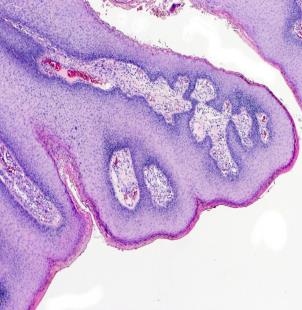 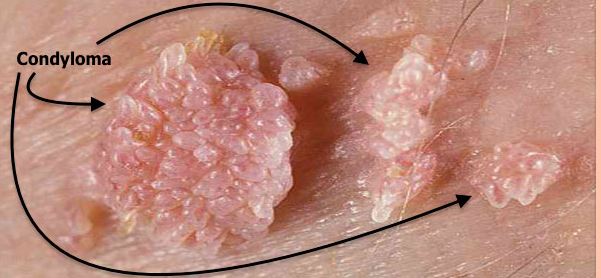 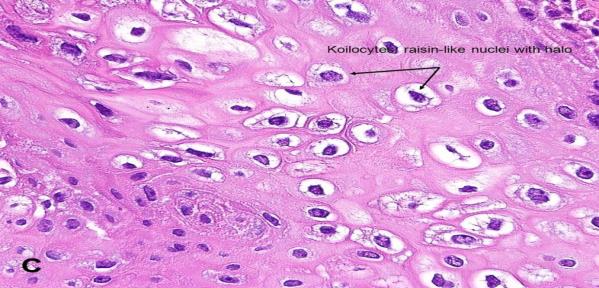 Papilomatózní uspořádání dlaždicového epitelu
Maligní nádory penisu
Karcinom in situ
- Bowenova dermatóza
Erytroplasia Queyrat


Dlaždicobuněčný karcinom
nízká indicidence v ekonomicky vyspělých zemích + obřízka
role HPV infekce
glans, předkožka
invazivní dlaždicobuněčný karcinom x verukózní karcinom
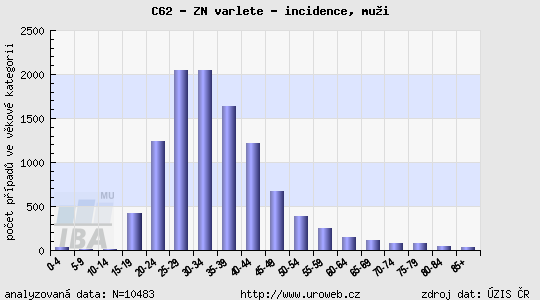 Nádory varlat
Nádory varlat
Germinální 
ze zárodečných buněk

Gonadostromální (sex-cord)
ze specializovaného mezodermu

Nádory obsahující germinální a gonadostromální složku

Ostatní primární nádory (primární – B-lymfomy,…)
Metastatické (sekundární) nádory
Germinální nádory
~ 90 % primárních nádorů varlat

kryptorchismus
3-5x zvýšené riziko vzniku malignity v nesestouplém varleti

onkomarkery: 
αFP, hCG, PLAP, CEA, LDH 
detekce v séru i tkáních
význam v diagnostice i v monitorování pacienta při/po léčbě
Germinální nádory
intratubulární germinální neoplázie (GCNIS)
in situ germinální léze
společný prekurzor germinálních nádorů

metastázy lymfogenní (do paraaortálních LU) a hematogenní (nejčastěji do plic)
Germinální nádory - klasifikace
klasifikace (WHO 2016):

 GT vznikající na podkladě germinální neoplázie in situ 
 GT vznikající mimo germinální neoplázii in situ

- GCNIS představuje prekursorovou lézi germinálních nádorů
a) germinální tu vznikající na podkladě GCNIS
diferenciace b. podél gonadální linie (gonocyt, spermatogonie) bez rozvinutí diferenciačních potencí
seminom
agresivnější
mnohdy vyžadují systémovou onkologickou terapii
tumory jednoho histologického typu (60%)
seminom (50%)
neseminomové
smíšené
nediferencovaná buňka
embryonální karcinom
výchozí primitivní germinální buňka
extraembryonálně diferencovaná b.
nádor ze žloutkového váčku, choriokarcinom
totipotentní b.
intraembryonálně diferencovaná b.
teratom
a) germinální tu vznikající na podkladě GCNIS
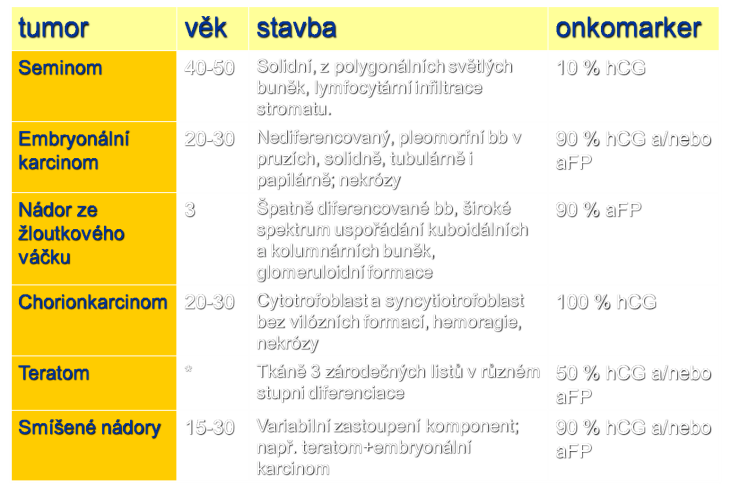 Germinální nádory - dělení
tumory jednoho histologického typu
Seminom (a jeho varianty)

Neseminomové germinální nádory
Embryonální karcinom
Nádor ze žloutkového váčku
Choriokarcinom
Teratomy
zralé
nezralé
s malignizací somatických elementů
smíšené germinální nádory
tumory >1 histogenetického typu
Seminom
Klasický
morfologické varianty:
seminom s vysokou mitotickou aktivitou (anaplastický)
seminom trofoblastový (s příměsí bb. syncytiotrofoblastu)
nejčastěji mezi 25.-40. rokem
nádorové buňky
uspořádány do solidních hnízd
cytoplazma hojná, světlá (glykogen), zřetelná bazální membrána, velká jádra s 1-2 jadérky
fibrovaskulární septa
s lymfoplazmocytárním zánětlivým infiltrátem
radio- i chemosenzitivní (prognóza většinou dobrá)
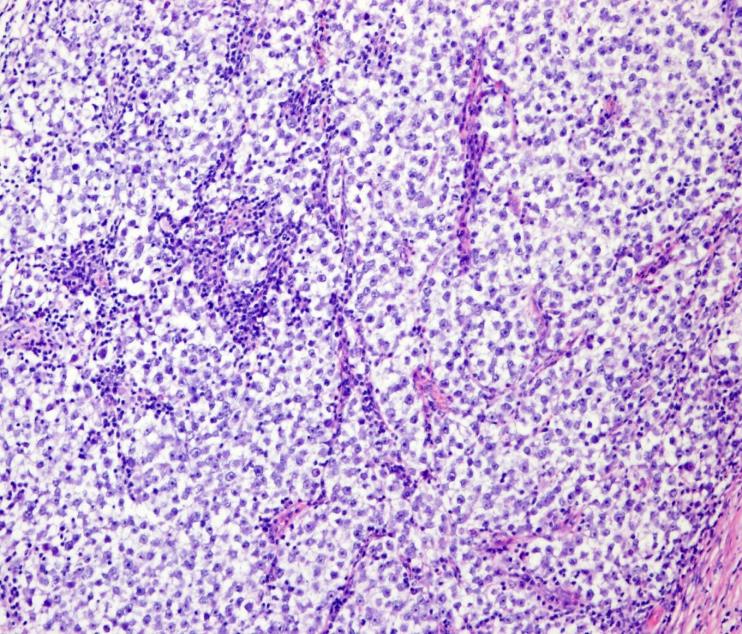 2
1
1 Nádorové buňky
2 Vazivová septa s lymfocytární infiltrací
Embryonální karcinom
krajně nediferencovaný nádor

častěji jako součást smíšených germinálních nádorů 
zhoršuje jejich prognózu
v čisté formě jen cca 2-3%
Primární ložisko je malé, rychle metastazuje

mikro:
solidní, trabekulární, abortivně tubulární formace
bb. epitelového vzhledu, mitózy
stroma bez lymfocytární příměsi
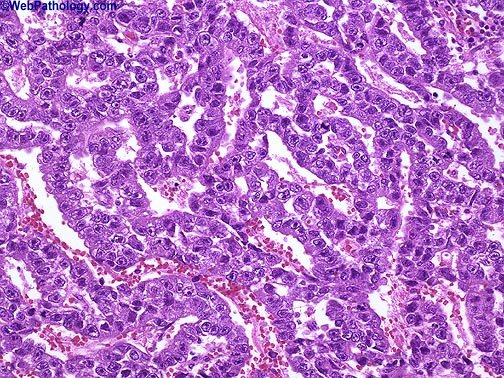 Nádor ze žloutkového váčku
~ epitel žloutkového váčku, extraembryonální mezoderm

v čisté formě nejčastěji u kojenců a batolat
u dospělých jako součást germinálních nádorů

vysoce maligní 

mikro:
mikrocystické, retikulární a papilární formace 
glomeruloidní struktury (Schillerova-Duvalova tělíska)
kapiláry se zevně nasedajícími nádorovými bb.→ štěrbinovité formace
nádorové bb.
polygonální či kubické
často s klenutým povrchem (kulatá jádra) → „kočičí hlavy“, cvočky
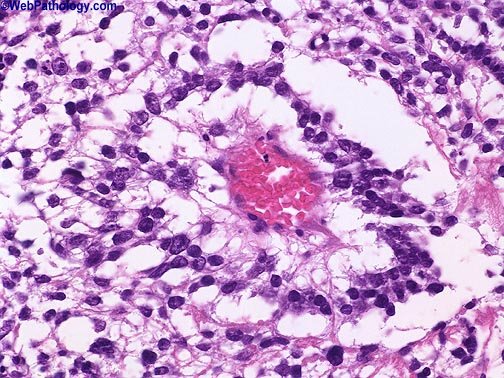 Schillerova-Duvalova tělíska (glomeruloidní formace kapilár a nádorových buněk)
Choriokarcinom
~ syncytiotrofoblast, cytotrofoblast, intermediární trofoblast

častěji jako součást smíšených germinálních nádorů 

mikro:
výrazně prokrvácený a ložiskově nekrotický tumor
struktury syncytiotrofoblastu s variabilní příměsí větších polygonálních buněk vzhledu cytotrofoblastu a intermediálního trofoblastu
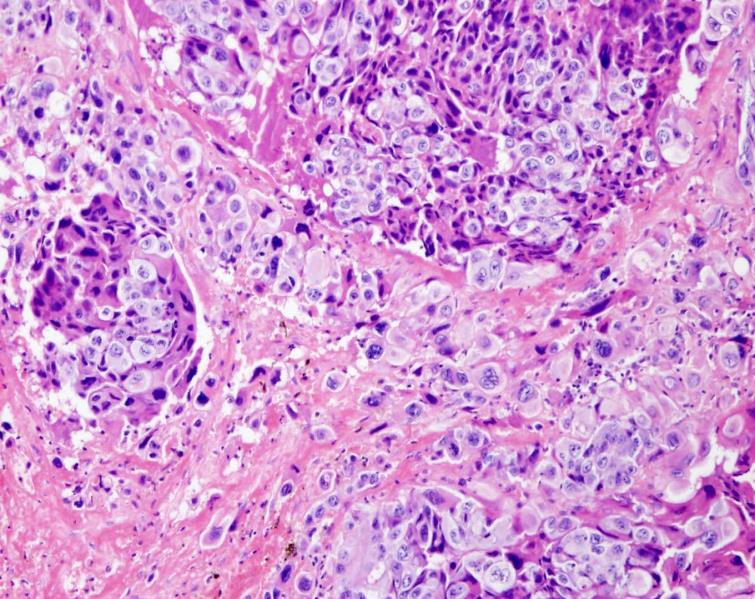 1
2
1
2
1 syncytiotrofoblast
2 cytotrofoblast
3 nekrózy
3
Teratom
intraembryonální diferenciace
terminální diferenciace do 3, 2 / nebo 1 zárodečného listu (monodermální teratom)

ve varleti vzácné (x ovárium)

histologická klasifikace
t. diferencovaný zralý
pouze zcela vyzrálé tkáně (organoidně uspořádané)
často cystická strukutra s obsahem mazu/hlenu/serózní tekutiny
t. diferencovaný nezralý
z nezralých tkání fetálního vzhledu (většinou neuroektoderm)
t. s malignizovanou somatickou komponentou
sarkom, karcinom, PNET
Teratom diferencovaný zralý(dermoidní cysta)
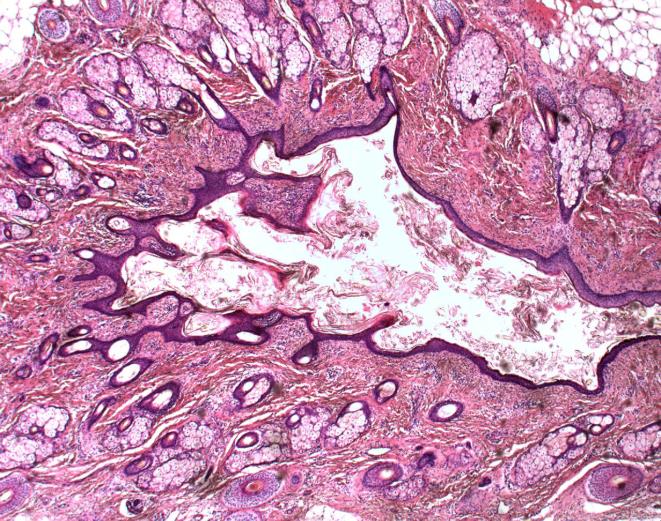 4
3
1
2
1 lumen cysty s keratinovými šupinami
2 epidermis
3 kožní adnexa
4 tuková tkáň
3
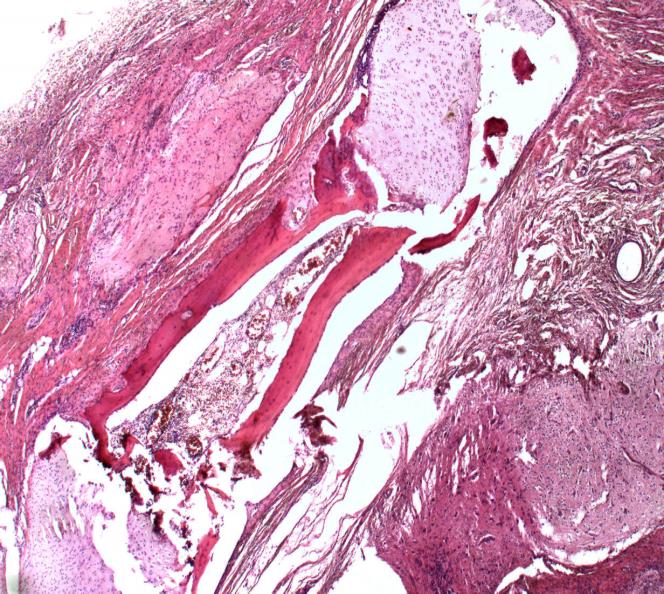 4
2
5
3
1
1 nervová tkáň
2 kompakta (lamelární kost)
3 kostní dřeň
4 chrupavčitá tkáň
5 vlákna příčně pruhovaného svalu
Teratom diferencovaný nezralý
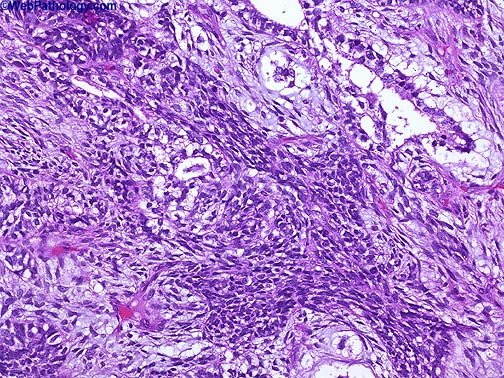 Primitivní fetální tkáně (neuroektodermové)
b) germinální tu vznikající bez asociace s GCNIS
příznivá prognóza

prepubertální nádor ze žloutkového váčku
malí chlapci

prepubertální teratom (dermoidní cysta, epidermoidní cysta)
- benigní, biologicky příznivé

spermatocytický tumor (dříve spermatocytický seminom)
vyšší věk (+- 55 let)
lokálně agresivní, nemetastazuje
nádorové bb. bez glykogenu, septa bez zánětlivé infiltrace, IHC PLAP-
pouze ve varleti, nikdy extragonadálně
Spermatocytický tumor
není součástí smíšených germinálních nádorů
nevyskytuje se mimo varle
lokálně agresivní, ale nemetastazuje
diagnostikován ve vyšším věku (≈ po 55. roce) 
nádorové buňky
variabilně objemné (≈časné stupně spermatogeneze)
chybí glykogen
fibrovsakulární septa bez lymfoplazmocytárního zánětlivého infiltrátu
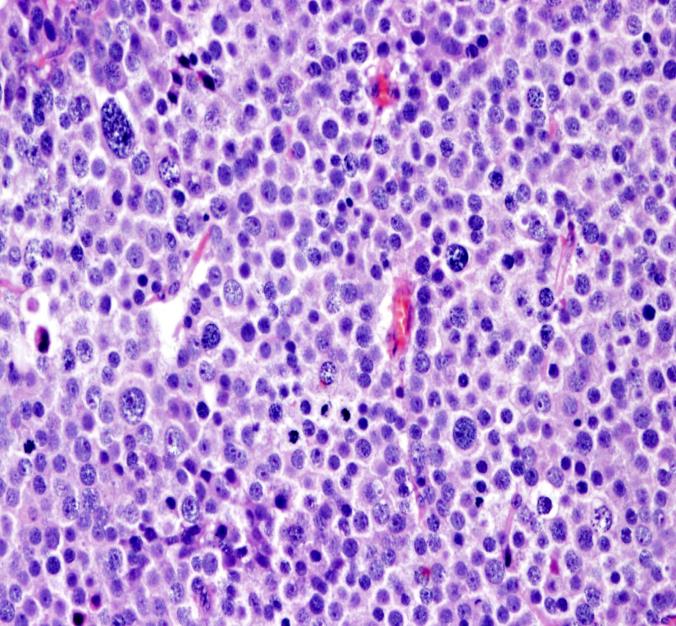 Extragonadální germinální tumory (EGT)
- nádory z germinálních bb. vznikající primárně v mimogonadální lokalizaci
- častěji u mužů
- původ nejasný:
z primordiální germinálních buněk? 
chybná migrace? 
chybné uložení totipotentních buněk? 
germinální buňky v ektopických lokalizacích u zdravých jedinců?
- RP, mediastinum, mozek
- seminomové i neseminomové
- čisté i smíšené
- prognosticky obecně horší, výjimkou jsou seminomové EGT (CNS, epifýza)
Varle, nadvarle
nádory
1. germinální - ze zárodečných buněk

2. nádory ze zárodečné lišty (sex-cord)

3. ostatní (primární – B lymfomy, sekundární)
zárodečné buňky
- vychází se specializovaného mezodermu 
 primitivní mesenchym genitální lišty, u obou pohlaví stejný
- ve varlatech i ovariích:
ženská diferenciační linie: thekální bb., bb granulózy a luteinní
mužská diferenciační linie: Sertoliho a Leydigovy bb.
- produkují steroidy (E,A)
Leydigovy bb
Sertoliho bb
lymfocyty
2. Nádory varlat ze zárodečné lišty
= tzv. sex-cord tumory
cca 3% primárních nádorů varlat
jakýkoliv věk
velká heterogenní skupina

nádor z Leydigových bb.
nádor ze Sertoliho bb.
nádory z buněk granulózy,…
lymfomy varlete  
vzácné, nad 60 let
DLBCL, nepříznivá prognóza

adenomatoidní nádor nadvarlete
benigní, tuhý uzlík
Prostatitida
akutní
typicky bakteriální infekce (např. E.coli, Neisseria gonorrhoeae)
ascendentně, iatrogenně, hematogenně

chronická
- přechod z akutního
Často nenápadně, postupně /zřejmě Chlamydia trachomatis, Ureaplasma urealyticum – STD, když vznikají i uretritidy, epididymitidy, …
TBC prostatitida
- v rámci mužského genitálu nejčastější lokalizace, hematogenním rozsevem
Adenomyomatózní hyperplazie prostaty (nodulární hyperplazie prostaty)
zbytnění prostaty, benigní

incidence se zvyšuje s věkem, 80+ až 90% mužů

role estrogenu (hladina stoupá s věkem) a vyšší vnímavost buněk k dihydrotestosteronu -> zmnožení glandulární a stromální komponenty

makro: uzlovitá stavba, dominantně v periuretrální části (tzv. přechodové zóně) – útlak uretry + dysurie
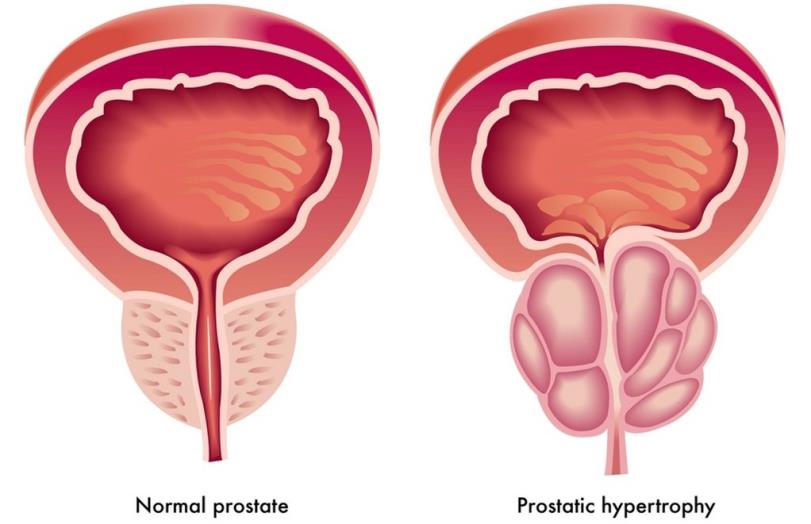 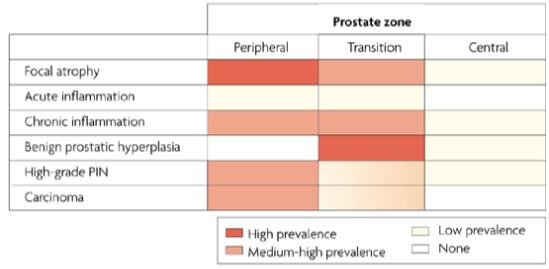 upraveno dle www.nature.com
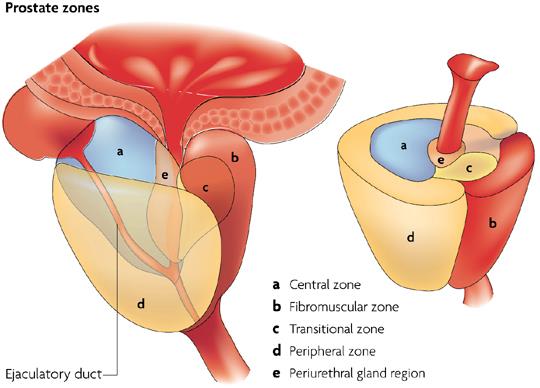 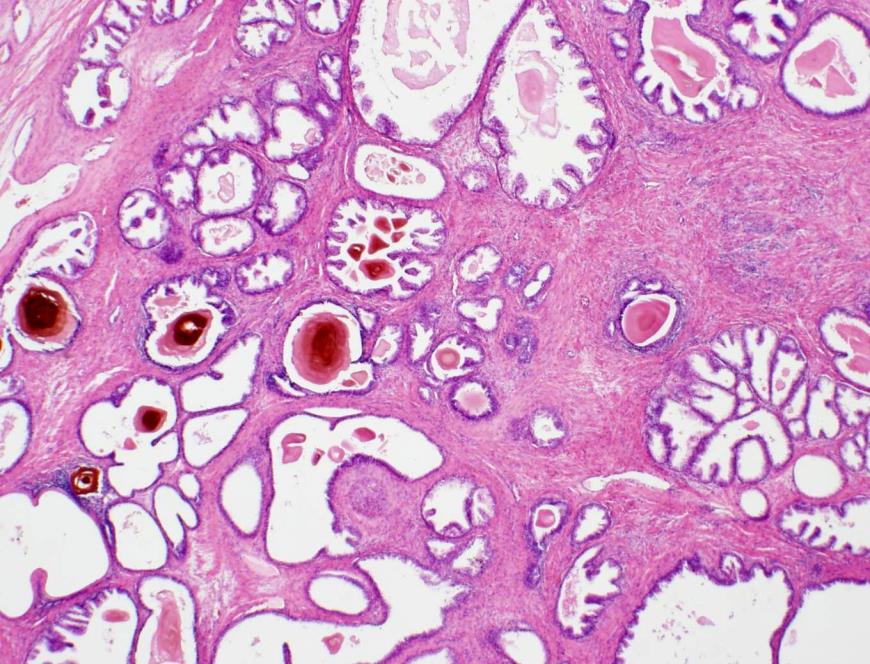 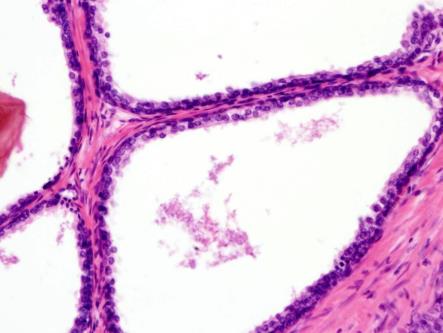 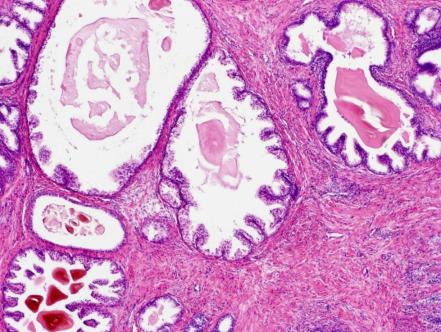 Karcinom prostaty
incidence stoupá 
kolísá v rozmezí 1. - 3. místa zhoubných novotvarů u mužů (karcinom prostaty – plic – kolorekta)
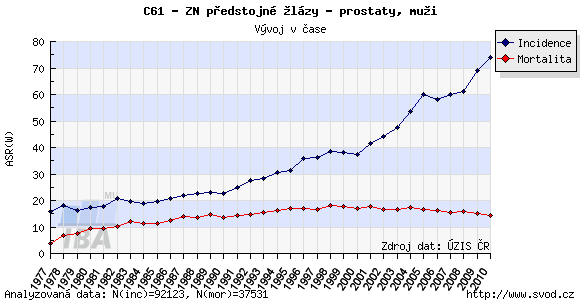 typicky roste v periferní zóně (až 80%) prostaty dorzálně (per rectum)

Nejčastěji acinární adenokarcinom prostaty s různým stupněm diferenciace
- infiltrativní růst žlazek
- nádorové žlazky ztrácejí vrstvu bazálních buněk, která je přítomna v normálních/benigních žlazkách /lze prokázat imunohistochemicky HMWCK/

prekurzorová léze – tzv. HG PIN /prostatická intraepiteliální neoplazie, high-grade
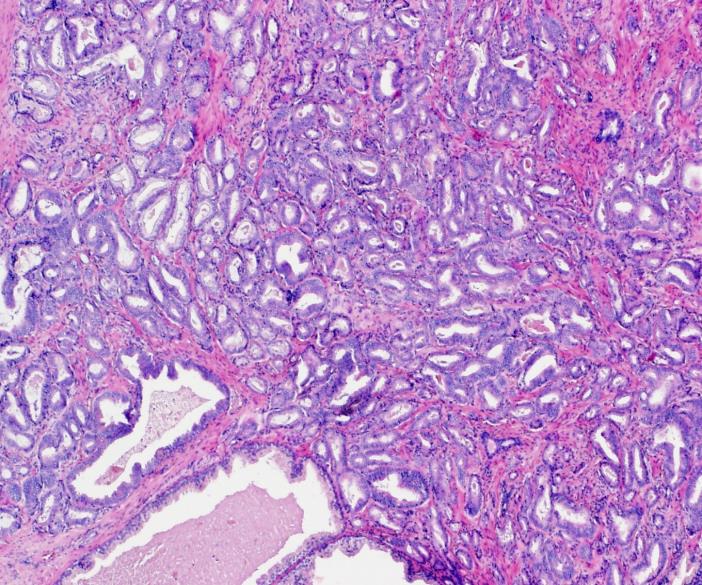 1
1
2
Drobné nádorové aciny (1) vrůstají mezi prostatické žlázky (2)
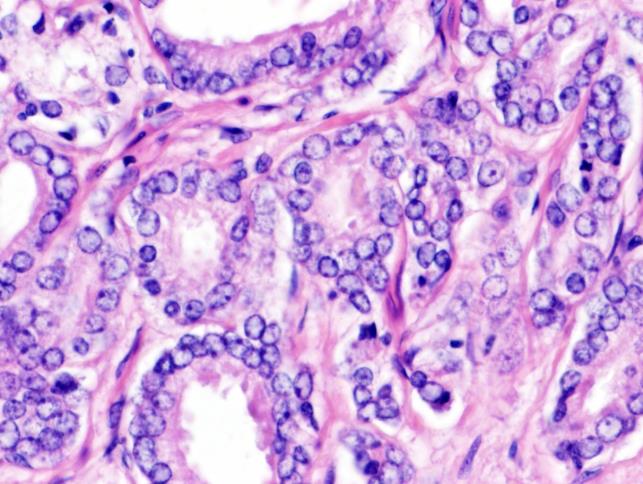 Jadérka (šipky). Chybí vrstva bazálních buněk.
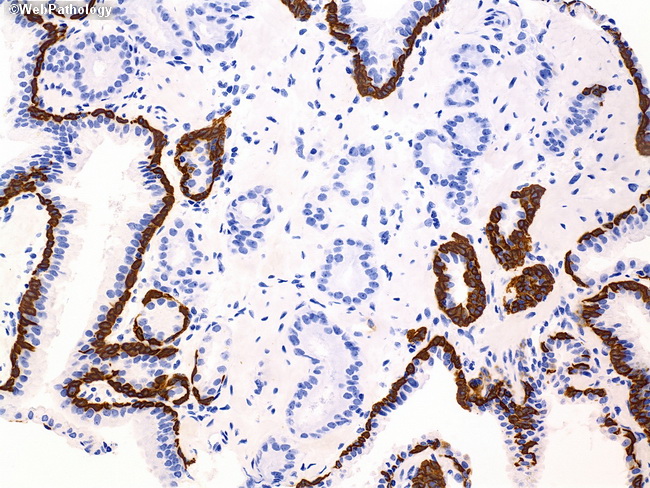 dg.:
punkční biopsie (nejčastěji)
transuretrální resekce (většinou pro BHP – náhodný nález)
suprapubická resekce prostaty
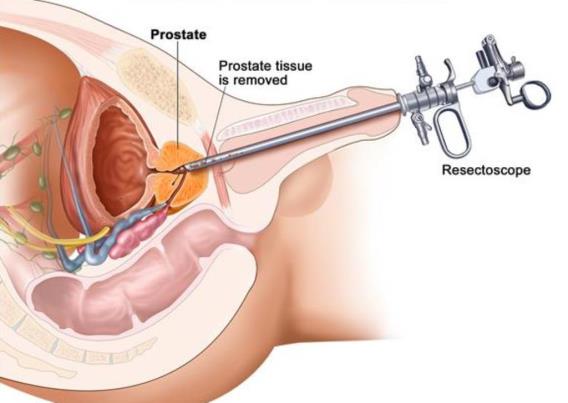 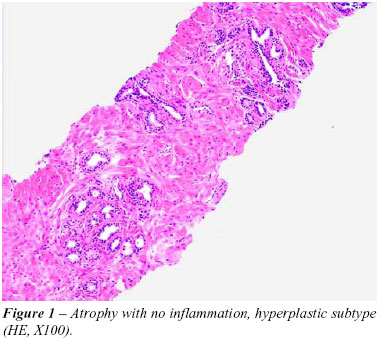 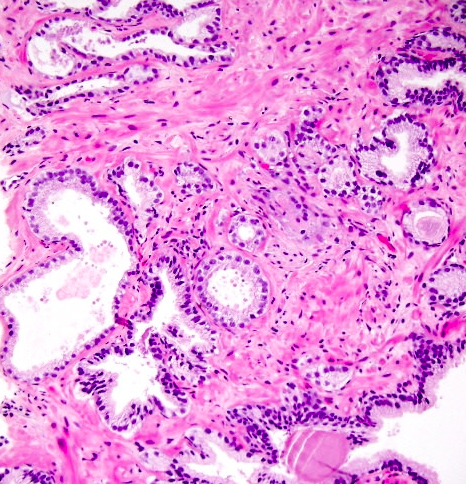 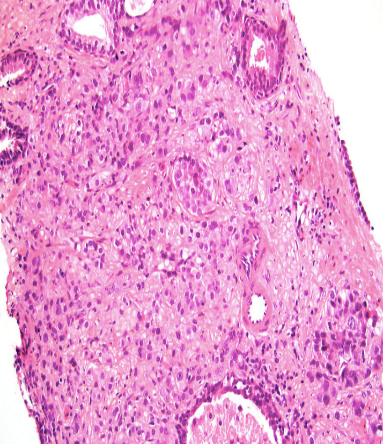 šíření
per continuitatem
do periprostatických měkkých tkání, stěny močového měchýře, semenných váčků
lymfogenně 
do regionálních LU
hematogenně
do skeletu – osteoplastické metastázy (pánev, obratlová těla, žebra, dlouhé kosti)
později i do jater, plic…

prognóza
závisí na klinickém stádiu (TNM), gradu dle Gleasona a hladinách předoperačních hodnot PSA
stupeň diferenciace dle Gleasona
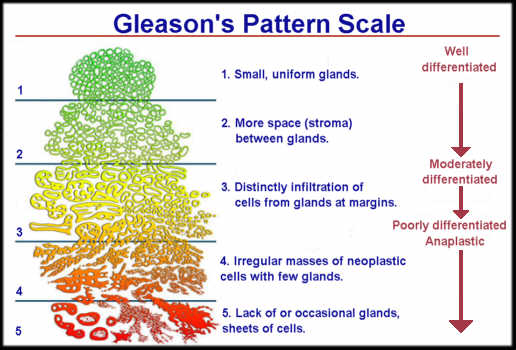 hodnotí se stupeň žlázové diferenciace a struktura růstu 

 součet 2 nejčastěji zastoupených obrazců v 5-stupňové škále

 obrazec 1 připomíná normální prostatickou tkáň (žlázky semknuté, menší..)
 obrazec 5 tvořený solitárními buňkami,  solidními plochami s nekrózou
 výsledný grade: Gleason skóre 7 (4+3)
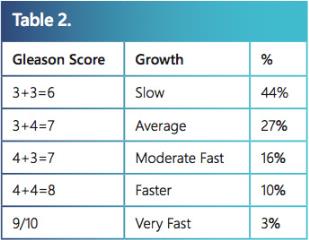